Health Care Homes
Practice ownership and business models
The unspoken issues and what we can do about them
Outcomes
Recognise how some General Practice ownership and business models can limit Health Care Home development.
Know when it’s the right time to talk ownership and business model with practices.
Consider what support practices need to change and grow.
Ownership and business models
Typical cost share model (from MAS 2015)
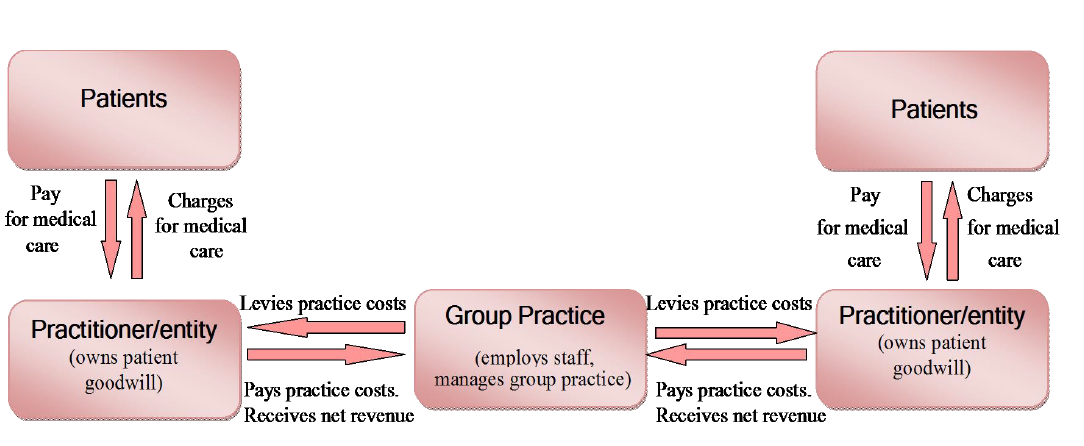 Change is critical and will take time
Health Care Home will flourish
Health Care Home will stagnate
Profit sharing single entity
Cost share model
The problem with cost sharing
Remuneration models focuses on GP throughput. 
Generally there is a lack of investment and capital. 
Management and Boards can’t easily make decisions around forward thinking or use of profits. 
Limited ability for succession planning – workforce wanting more flexible arrangements. 
Mergers are often the answer but require investment. No equity = no investment.  Raising capital is the only way. 
GP owners don't trust any other way of generating revenue, other than selling their own time. 
Difficult to take control of the long term future of the Practice. 
Many GPs are locked into cost sharing arrangement and cannot sell.
HCA / Nurses can do medicals
- 	… who gets the income?  GP better just keep doing it. 
LTC Nurse can see high risk patients
- 	… my practice doesn’t have as many high needs so that’s not fair.  We could split the cost of the nurse, and the income.  
Maori and High Needs patients have 30 minute appointments
- But my practice has so many Maori and High Need.  I’ll earn less if I do more longer appointments.
Patients can get pre-work with the HCA. 
- Who gets the income?  Shared evenly across partners?  
Some GPs will do extended hours for routine appointments
- But that means the practice is open longer and costs will go up.  Who pays the extra cost?  Shall we calculate it and apportion more costs to them? 
Etc…. Too hard.  Let’s carry on as we are
Operational impact – cost share
Young GPs are not interested in ownership.
My patient base (capitation and fees), is worth more than others.
Other partners in my practice don’t work as hard as me
Myths to bust
I’m too old to take on any debt.
We can’t afford to form a single entity and buy all the practices
Health Care Homes need
So where to from here?
Thank you
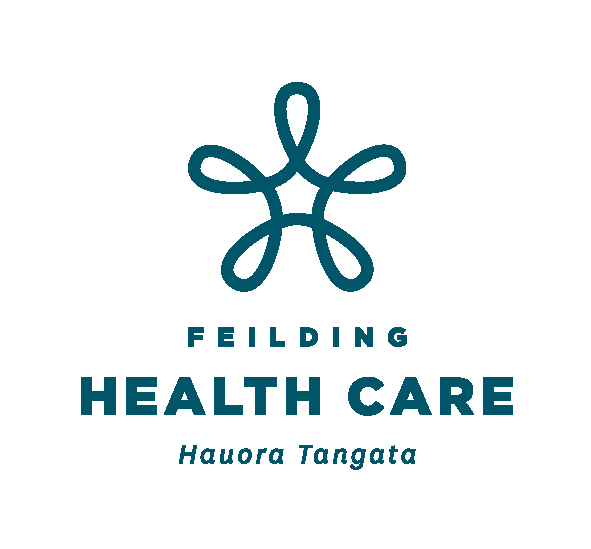 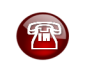 +64 212740012
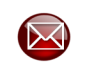 nicky.hart@fhc.nz
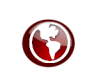 feildinghealthcare.nz